Політична думка
В Єгипті та Вавилоні
план
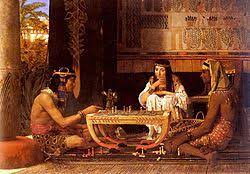 Стародавній Єгипет
4 тис. до н.е. – 641 р. (завоювання мусульманами)


«Повчання Птахотепа»
«Послання гераклеопольського царя своєму синові Мерікара»
«Речення Іпусера»
«Пророцтво Неферті»
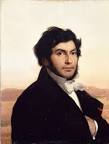 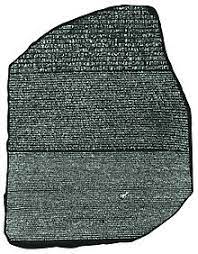 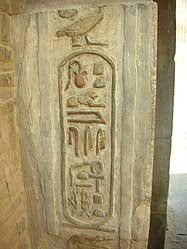 «Повчання Птахотепа», авторства візира єгипетського фараона Айсеса (2690–2625 роки до н.е.)
Суспільна ієрархія
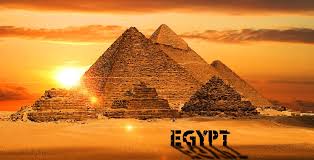 Непорушна



тих, хто знаходиться на нижчих щаблях соціальної драбини закликає «перед вищими опустити руки і зігнути спину».
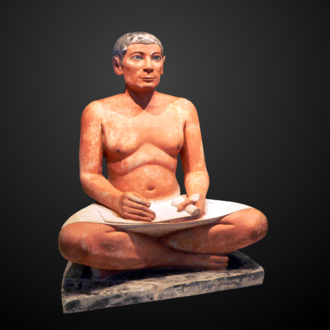 принципи побудови суспільства
«Послання гераклеопольського царя своєму синові Мерікара» (бл. XXII – XX ст. до н.е.)
Особисті якості фараона
повинен бути всезнаючим, уміти переконувати людей не лише за допомогою військової сили, а влучно сказаного слова.
володіння ораторською майстерністю
 осягнення мудрості шляхом вивчення настанов предків,
Побожність
 побудова нових і збереження старих пам’ятників і вівтарів. 
бути доброзичливим
дбати про добробут своїх підданих. 
ставленні до багатих і знатних людей, які оголошувались опорою володаря
дбати про молодих воїнів, гарантуючи їм кар’єрне зростання та забезпечуючи їх майном, землею, худобою і под. 
бути справедливим («остерігайся карати несправедливо», «розбирайся у судових справах»), дбати про своїх підданих («зроби так, щоб замовк той, хто плаче», «не утискай вдову»)
 бути милосердним («не убивай, карай за допомогою побиття і ув’язнення»)
мужнім («будь хоробрим, таким як я був»)
богобоязним («створюй прекрасні пам’ятники для бога, живе в них ім’я того, хто їх створює», «укріплюй жертовники, шануй бога»). 
судити людину за її справами, а не соціальним статусом: «Не роби різниці між сином знатної людини і простолюдином. Наближуй до себе людину, оцінюючи її справи».
Джерела влади
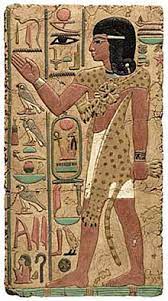 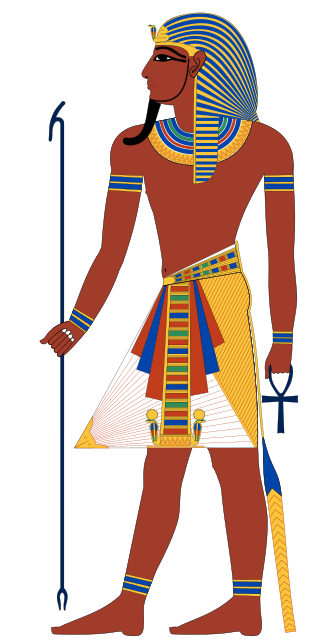 «Речення Іпусера» 18 ст.
події громадянської війни в Єгипті близько 1750 р. до н.е. 
відбулось руйнування встановленого богами соціального порядку
 «Людина бачить ворога у власному синові», «всі посади не на своїх місцях, як перелякане стадо без пастуха», «земля перевернулась, як гончарне коло»
Відсутність безпеки призвела до припинення комунікації в середині країни, зникла низка товарів і розпочався голод («люди Єгипту їдять траву та запивають водою»).
Громадянська війна
Соціальна нерівність
Причини громадянської війни
відновлення
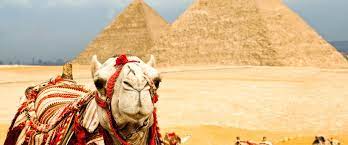